2024-2025
December 2024 Month At A Glance(MAG)
Ms. F. Tuff
December 2024
ELA
Addressing an Envelope
Weekly Spelling Words/Write Sentences/Test 

Math
Do you have enough money?

Science
Mammals and Reptiles

Social Studies
Georgia History
Welcome!! Our class will be exploring the following topics this month.
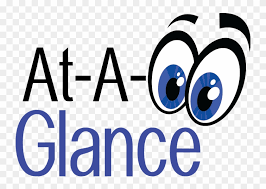 2
December 2024
Life Skills
Check Writing
Cursive & Manuscript Writing


Social-Emotional-Behavioral
Card/Board/Online Games 
Christmas Art Projects

Required Curriculum-ULS (Unique Learning System)
Unit 16—Leaders for Peace & Equality--History
(Examines central figures throughout history who played a role in promoting peace and fighting discrimination. .)
Welcome!! Our class will be exploring the following topics this month.
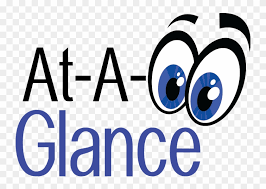 3
December 2024
Work on Individual IEP Goals
IEP Goals and Objectives (Weekly-Wednesday)
Progress Monitoring—Bi-weekly (Wednesday)

Vocational/Job Skills
Yes or No Job Skills Task Cards
Welcome!! Our class will be exploring the following topics this month.
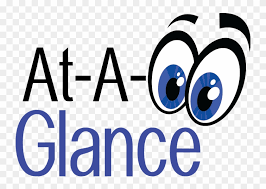 4
Remember!!
Please read with your child and reinforce skills DAILY!!!
End of First Semester---December 20th 
Early Release (ALL GRADES)---December 20th
Christmas/Winter Break---December 23rd--January 2nd
School Hours—7:25 am to 2:15 pm
Please feel free to contact me if you have any questions or concerns.
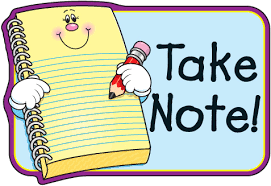 5
Everyone can LEARN!!
6
Just a little MOTIVATION!!
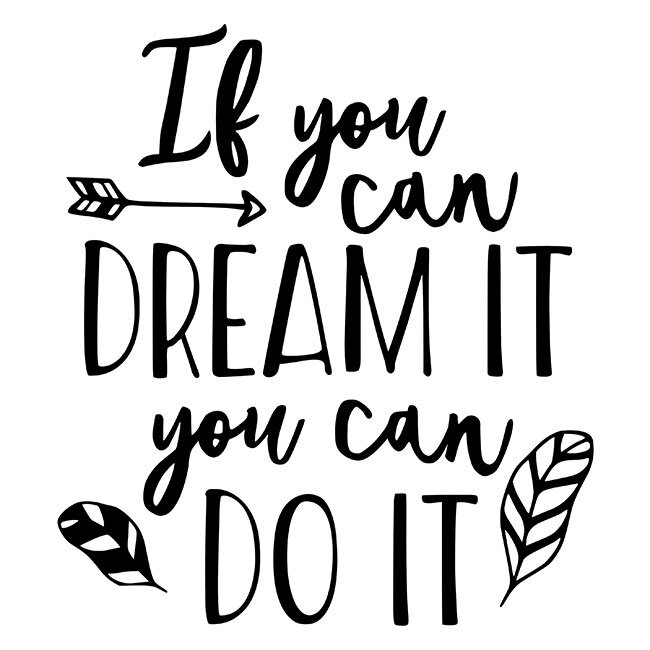 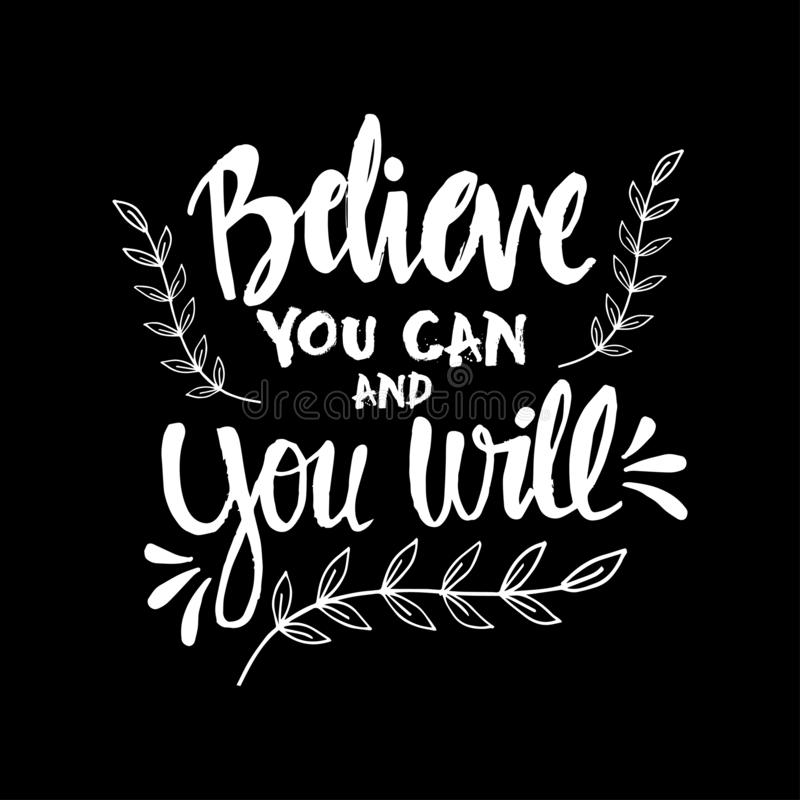 7
Additional Resources
www.ixl.com
www.starfall.com
www.pbskids.org
www.learningchocolate.com
www.spellingcity.com
www.abcya.com
www.turtlediary.com
www.Flocabulary.com
www.coolmath.com
www.boomlearning.com
8